Comment Louise Weiss envisage-t-elle l’obtention du droit de vote féminin?
Qu’est-ce qu’une suffragette?
Quelles sont les revendications de Louise Weiss et des suffragettes? (vidéo)
Quand est accordé le droit de vote aux femmes, et par qui ?
Combien de femmes sont nommés au gouvernement par Léon Blum?
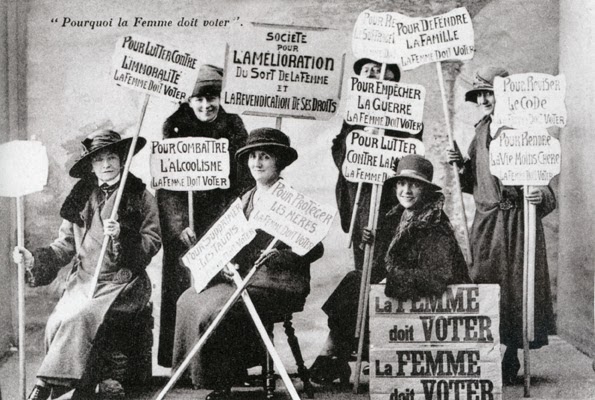 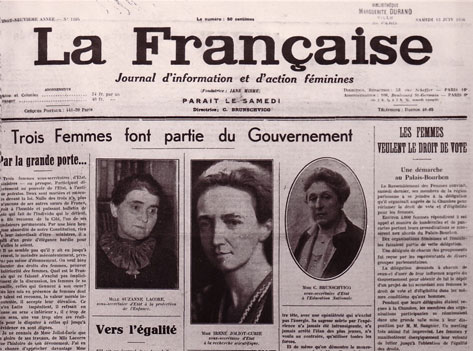 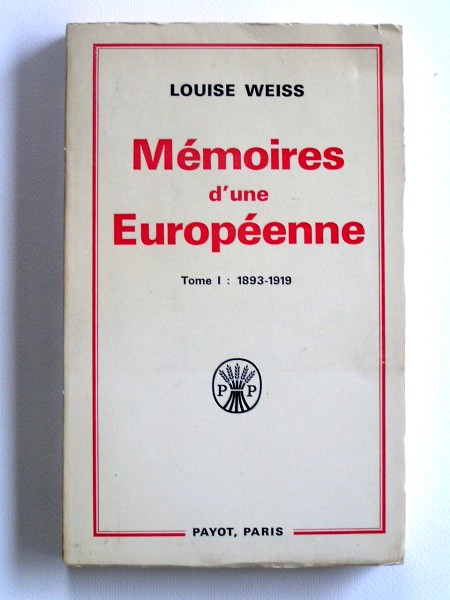 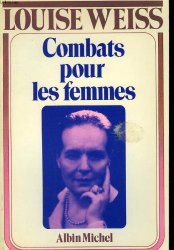 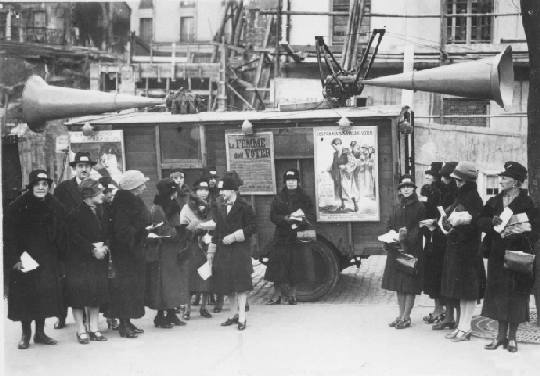 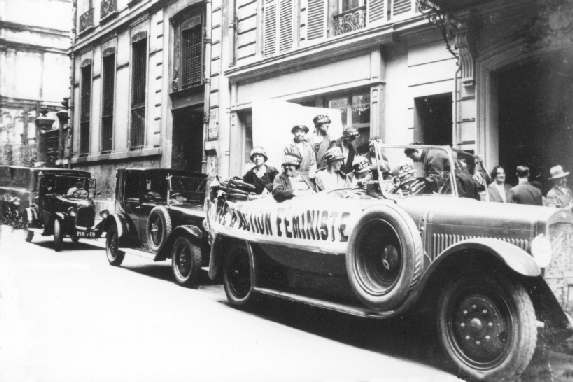 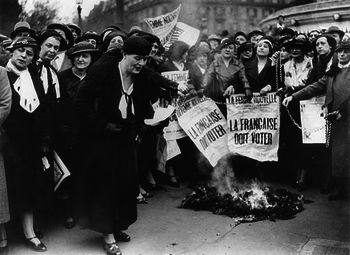 https://www.youtube.com/watch?v=0BWA0i5ZMdE
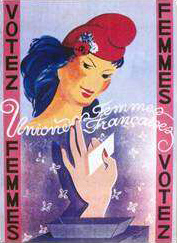 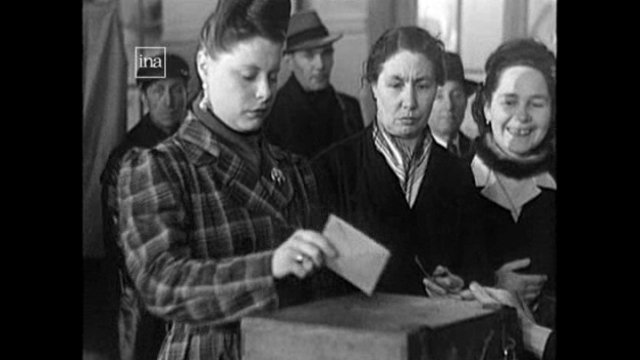